Cystic FibrosisUAE experience
Asma Al Nuaimi
Consultant Pediatric Pulmonologist
UAE
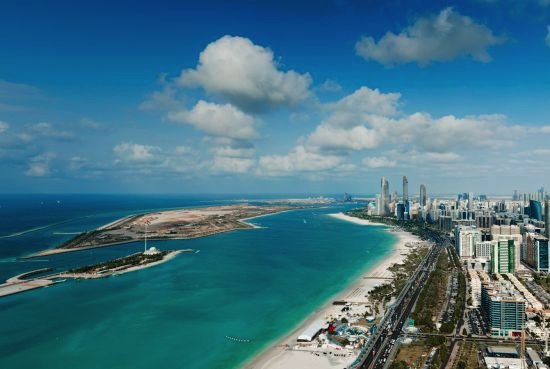 Aim of the talk
Share our local experience 
Learn from each other , our patients are unique to the region !
Understand the different dynamics of CF management in case oriented fashion 
Illustrate how patients differ despite having the same genes
Cystic Fibrosis
CFTR mutations
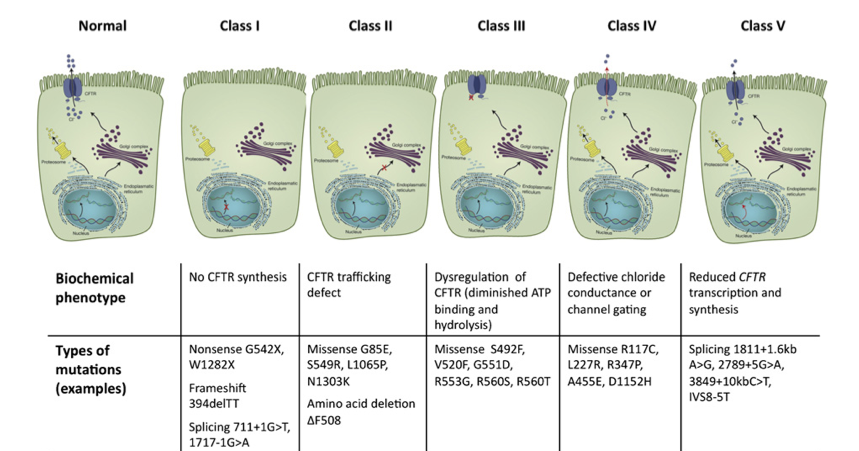 > 1800 
Classes
UAE CF story
Diagnosis of CF
+Sweat chloride , conductive method 
>60 -80 
+Stool elastase 
+Correlation with clinical symptoms and FHx
CF metabolic syndrome
CF in Arab American population
805 Arab Americans
7 carriers were identified
carrier frequency of 1 in 115. 
The most common mutation identified was 
	W1282X (57% )
 followed by DeltaF508 , R117H. 
Three of 7 patients with a known or suspected diagnosis had two identifiable mutations, including :
1548delG, DeltaF508, W1282X, 2789 + 5G>A and R170H.

The addition of 1548delG, I1234V, H139L and 4010del4 as part of an extended screening panel would increase the detection rate to 66.3%

 

Cystic Fibrosis testing among Arab-Americans, Genet Med. 2006 Apr;8(4):255-8.
CF Mutations in the UAELocal Patients
*Frossard et al. HUMAN MUTATION . Mutation in Brief #133 (1997)
**SKMC Cystic Fibrosis Data 2009
CFTR mutation detectionstrategy
CF potentiators/
correctors
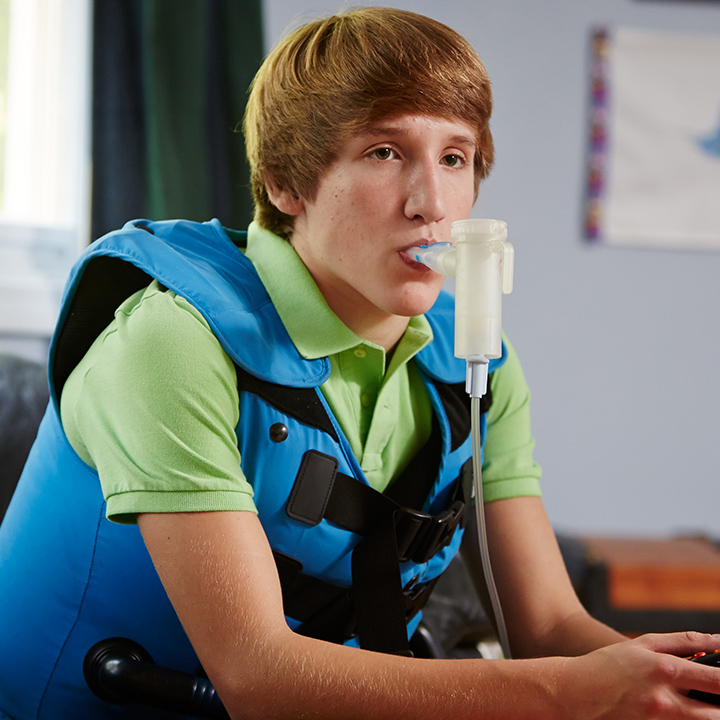 25-50 tablets /day + 3-4 insulin injections
3 inhalation medications twice a day +VEST , lasting 2 hours /day
Minnesota protocol for HFCC
Thought to be beneficial by altering volumes and flow rates during therapy 
More interactive therapy ( getting away from just sitting & shaking)
6 cycles of 5 minutes
Settings range from:
Hz 6,8,10 at pressure of 10 ( or highest the patient can tolerate )
Hz 16,18,20 at pressure of 6
VEST hoses are detatched after each 5 minutes to allow the patient to huff and cough
Pulmonary exacerbation
25 % of patients do not improve back to their baseline 
Goal should be to prevent exacerbation
Plan Scheduled admissions for IV antibiotics and concentrated  airway clearance therapy with any signs of deviation
General Aim
Improve life expectancy 
Improve  everyday living activities
Overall Wellbeing
Specific goals with CF patients
Normal lung function 
No FTT
Eradication of bugs 
CFRDM early screening 
Positive feedback on improvement
Attempt multi-displinary settings
Segregation of patients in CF according to bugs
Pulmonary /Nutrition /physio/pharmacy +/-GI
CF turning points
Diagnosis
Toddlerhood “ NO I wont do that “
First bad bug culture
First hospitalization
Going to school 
Adolescent 
“No I wont do that and you cant make me “
Self care 
Transition to adults 
Adulthood 
Relationship 
Family 
Work 
Declining health 
Transplant vs end of life
2007- 2017
62 patients
Age range : 2m( S549R) -42years(D 508)

9 deaths  : (S549R x4) 
3120 1G>A x1
Unidentified x2 
Dleta 508 X2
Co morbidity of depression in 5
B.Cepacia in 4
Local CFTR mutations
Demography
Genotype
Genotype
BACTERIOLOGY
BMI
complications
Genotype-phenotype
YuH,et al,Ivacaftor potentiatior of multiple chanels with gatting mutaions ,J CF (2012)
YuH,et al,Ivacaftor potentiatior of multiple chanels with gatting mutaions ,J CF (2012)
SKMC Patients’ Response to 30 Days of Ivacaftor Therapy
Tribal Association
S549N

S549R

1548delG

delta F 508
Consanguinity 

Families with more than one child with CF

Social stigma
Ivacaftor clinical experience
2017


18 patients including adults
The star
12 years 
S549R
Severe FTT , < 3rd centile 26 kg , referred for GT
B.Cepacia 
FEV1 30s 
Required admission for initiation 
FEV1 in 6 month 56 % ---64 %
Weight gain 12 kg , 3 kg in 19 days
Now he is 16 years old and recently admitted with hemptysis and  B.Cepacia 
Lung function improved post hospitalization
Monozygotic Identical twins S549N
14 years
Ivacaftor for one year
20 yrs M
FEV1 %65
No weight gain 
CFRDM
LFT 
Poor compliance
Severe case
11 years , 2 siblings died of CF
S549R homozygote 
FEV1 25 % , On O2 ,NIPP
Multi  drug resistance , desensitization with each  admission  
B.Cepacia
Ivacaftor !
End of life discussion
Death 2016
Ivacaftor granules
Ivacadtor /lumucaftor△508
3120+1G>A22
Lung transplant
2 cases
Done in USA 
Major psychosocial challenge/adjustments 
Financial burden  
Normal lungs post transplant
Average 6-10 daily medications
CF management justification
5 major clinical  challenges
Multi disciplinary setting of assessment 

Adult transition clinic 
Fertility counselling 
Pre marital counselling

Sustaining compliance with chest toilet 
Multiple siblings with CF
Pseudomonas colonization /cepacia

Growth and nutrition
Local diet strategies  vs. western diet 
 
Co morbidity of depression 
Social stigma 
Families feel alone
Divorce rate in families caring for CF
Long term Challenges
End point definition for success or response to treatment ! FEV1 ? Or weight gain !
Can we sustain financial  Insurance coverage !
How can we improve Compliance ?
Pessimistic view of the Other CF children that are not legiable for new drugs 
The old generation CF vs. the new CF  promise
Social media effect
Not isolated any more
Support groups 
Need of education 
Family days
Social workers and psychosocial concerns in CF
New diagnosis 
First hospitalization
Beginning school 
Adherence 
Siblings and parenting
Adulthood
Transplant
End stage 
Mental health/substance a use 
Depression and anxiety
Depression and anxiety
Depression 15 %
Depression and anxiety 8 %
Anxiety 5 %

Mothers and fathers 2-3 X the community 
We tend to forgot this ??
Adult transition
For the first time adults > 18 yrs outnumber children in the registry 
In 2014  USA registry adults were 50.7%
Introduction of adult team prior to transition significantly reduced concern , 86 % felt transition should occur by age 21 
Caregivers concern overestimate parent and patient concerns !
Suggestion:
Transition meetings 
Pediatric team needs to terminate (bring closure ) their relationship in a therapeutic manner to facilitate the transition
Issues related to getting older that we may forget to deal with !
Education 
Family planning 
Age appropriate health screening
CF counseling
Life expectancy will it be prolonged ! 
Severity of local cases vary even among siblings 
Earlier  treatment !
Can we justify  trial of Ivacaftor or lumacaftor Ivacaftor/  in rare CF mutations ?
Patients who are considering to get pregnant ? Counseling
Conclusion/recommendation
Re evaluate our multidisplinary setting
RT roles emphasized , main reason for referral abroad
Psychiatry role 
Policies need to be updated 
Second Family awareness day  
Connect our patient via social media
Thank you
The year of Zayed